Jermyn Borough 	Council Meeting
6/15/2023
Meeting Agenda
JUNE 15,2023
CALL TO ORDER
PLEDGE OF ALLEGIANCE
ROLL CALL
PREVIOUS MEETING MINUTES
TREASURER REPORT/BILLS PAYABLE
SECRETARY REPORT
CORRESPONDENCE
PUBLIC COMMMENT
PROFESSIONAL REPORTS-POLICE, FIRE,SOLICITOR,ZONING,ENGINEER,TAX COLLECTOR,MAYOR
COMMITTEE REPORTS-SAFETY, PLANNING,FINANCE,SHADE TREE,REC,MS4,DPW
PAVE CUT ORDINANCE 
WOODLANDS SEWER PROJECT
DPW GARAGE FLOOR
PENSION AUDIT
MS4
EXECUTIVE SESSION-PERSONNEL/LEGAL MATTERS
NEW BUSINESS
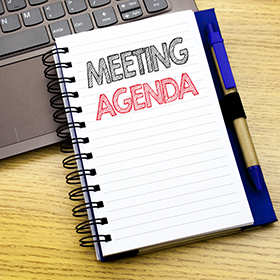 Treasurer’s report
6/15/2023
ASSETS
Checking/Savings
American Rescue Plan Fund 			135,716.78
Capital Reserve - DPW 				  10,728.61
Capital Reserve - Police 				    5,154.82
Crime Watch Fund 						222.69
General Fund - Community 			282,290.08
General Fund - FNB 					    7,613.56
Holiday Lights Fund  					    1,459.09
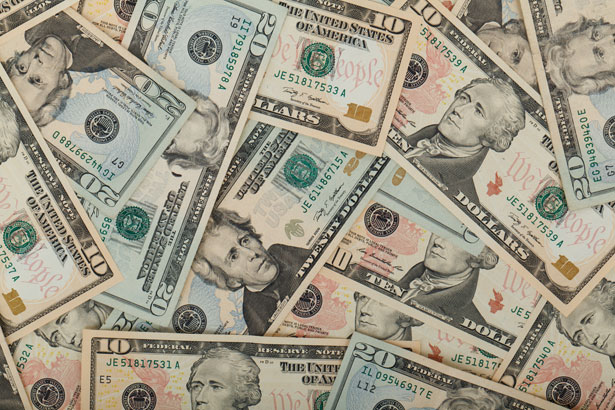 Treasurer’s report
Investment - General Fund 				1,032.48
Investment - Liquid Fuels 				     22,732.96
Investment - Paving Fund 					1,043.21
Investment - Recycling 					   114.04
Investment - Refuse 						   162.60
Liquid Fuels - FNB 					     54,077.67
Petty Cash 								   223.00
Recreations Fund  					     26,721.85
Recycling - Community 					1,926.07
Refuse Checking - FNB 				    239,718.08

Total Checking/Savings 				    790,937.59
Treasurer’s report
200000 · Accounts Payable 	          6,463.31
							Long Term Debt		   239,311.49
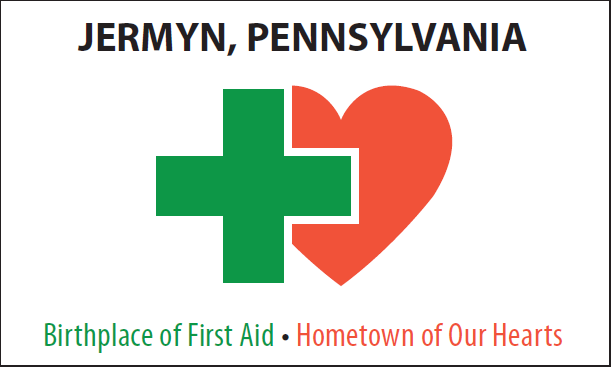